ГЕОРГИЕВСКАЯ ЛЕНТАИСТОРИЯ ВОЗНИКНОВЕНИЯ
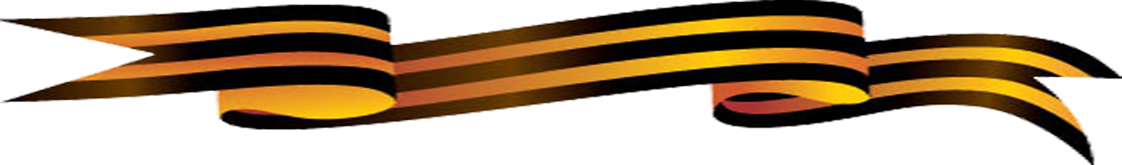 Составила учитель начальных классов
Лазаренкова Алена Евгеньевна
МБОУ СОМШ №44 им.В.Кудзоева
г.Владикавказ
В  канун  праздника  с  24 апреля  по 9 мая  начиная  с 2005 года  в  России проводится  масштабная   акция  под  названием «Георгиевская  ленточка»,  которая  была приурочена  к 60- летию  Победы Великой Отечественной  войны. Акция начинается с распространения  среди населения  отрезков лент, по форме и цвету  напоминающую Георгиевскую  ленту.
Цель акции — создание символа праздника — Дня Победы
Этот символ — выражение нашего уважения к ветеранам, дань памяти павшим на поле боя, благодарность людям, отдавшим все для фронта. Всем тем, благодаря кому мы победили в 1945 году
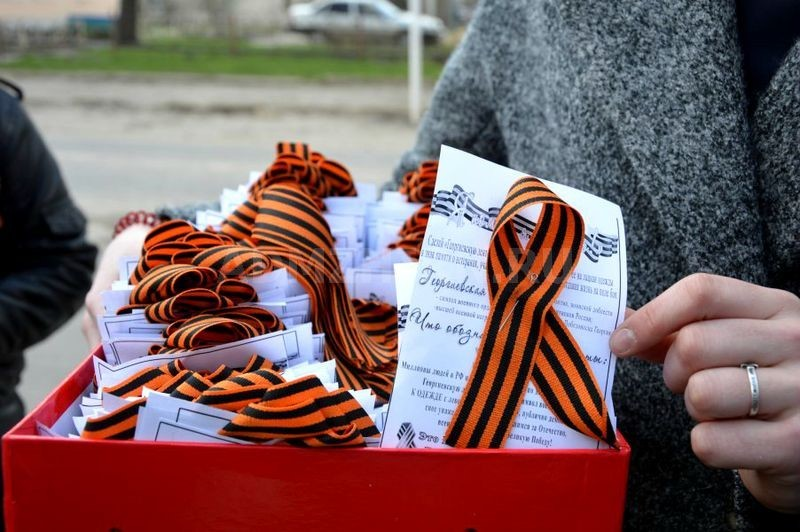 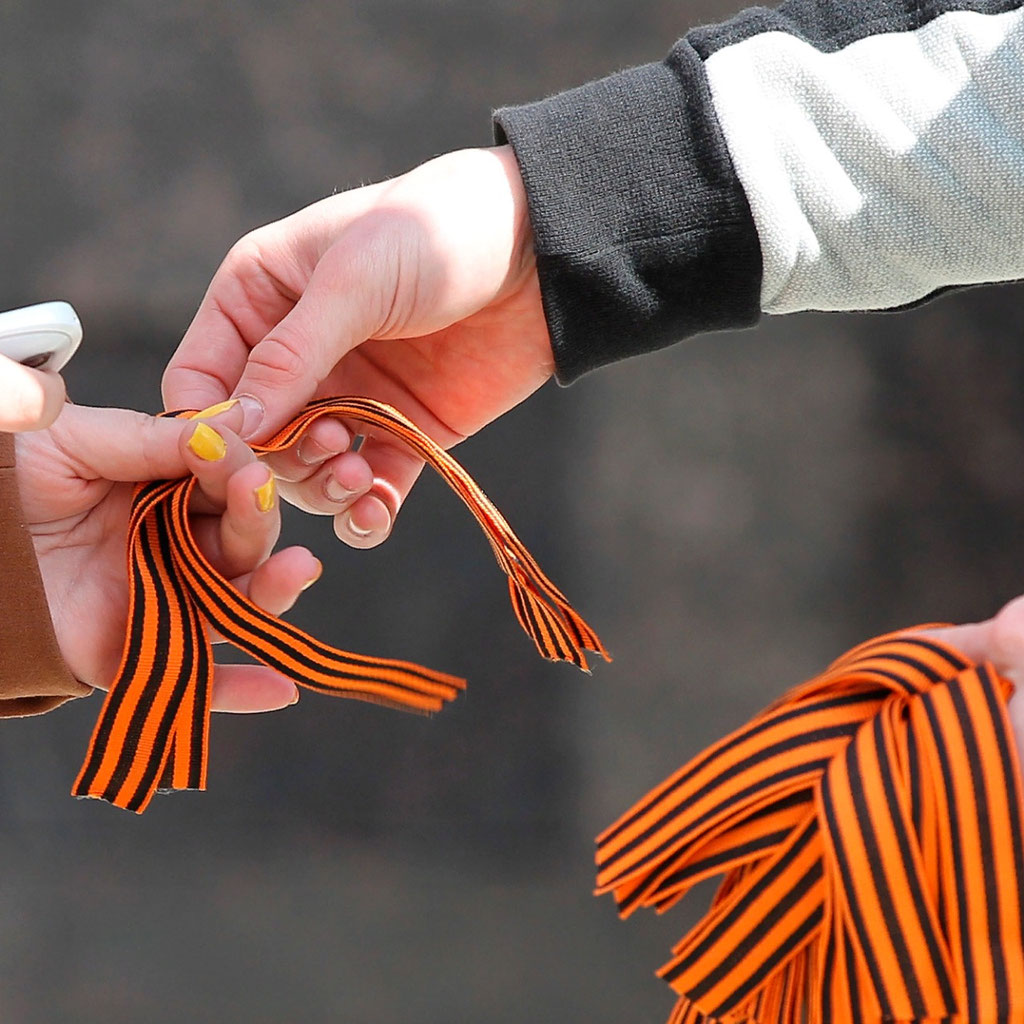 История возникновения Георгиевской ленты
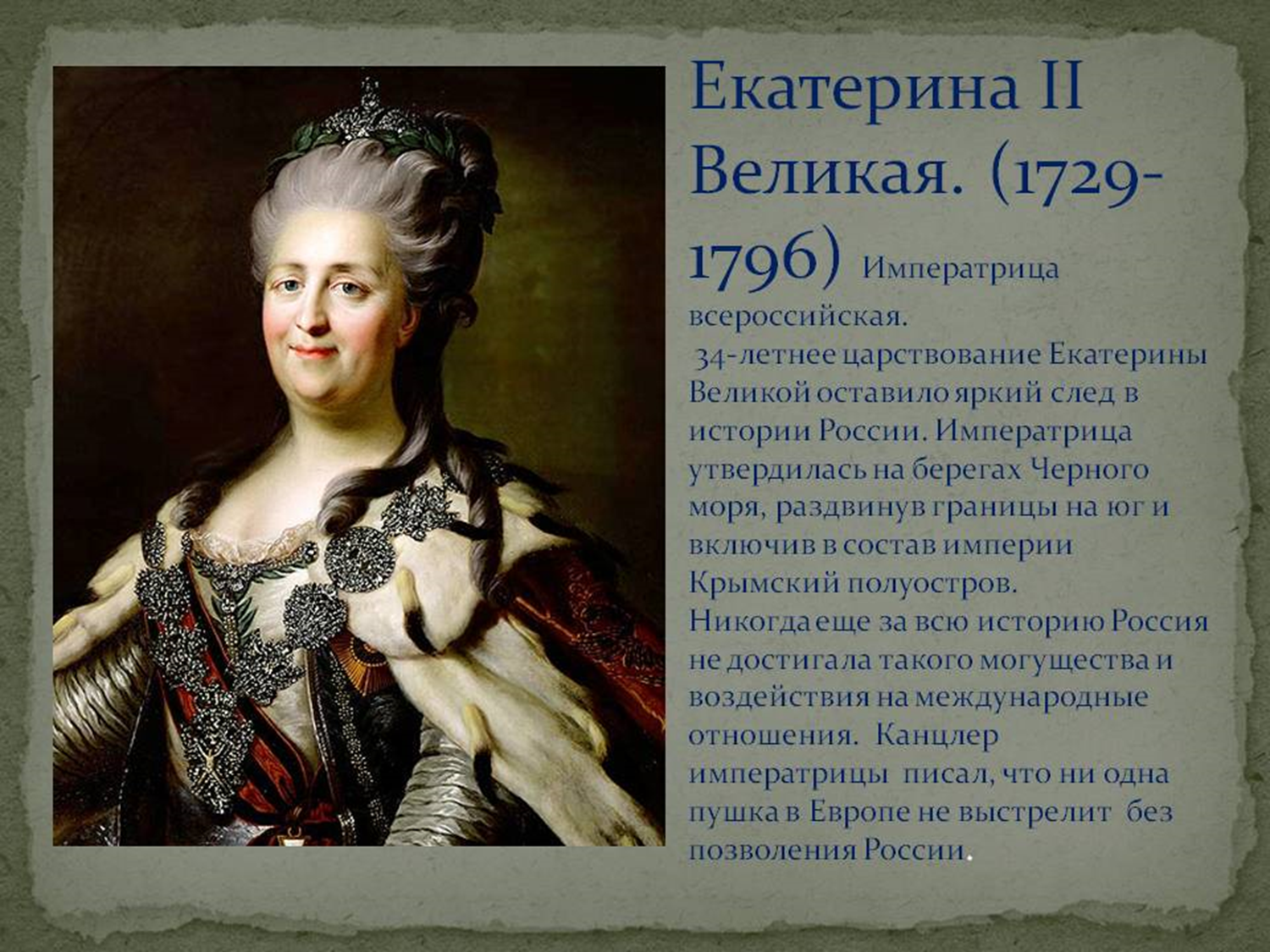 Георгиевская ленточка получила свое название от ордена Святого Георгия. Этот орден был учрежден в России в 1769 году Екатериной Второй. Он назван по имени святого Георгия, покровителя русского воинства
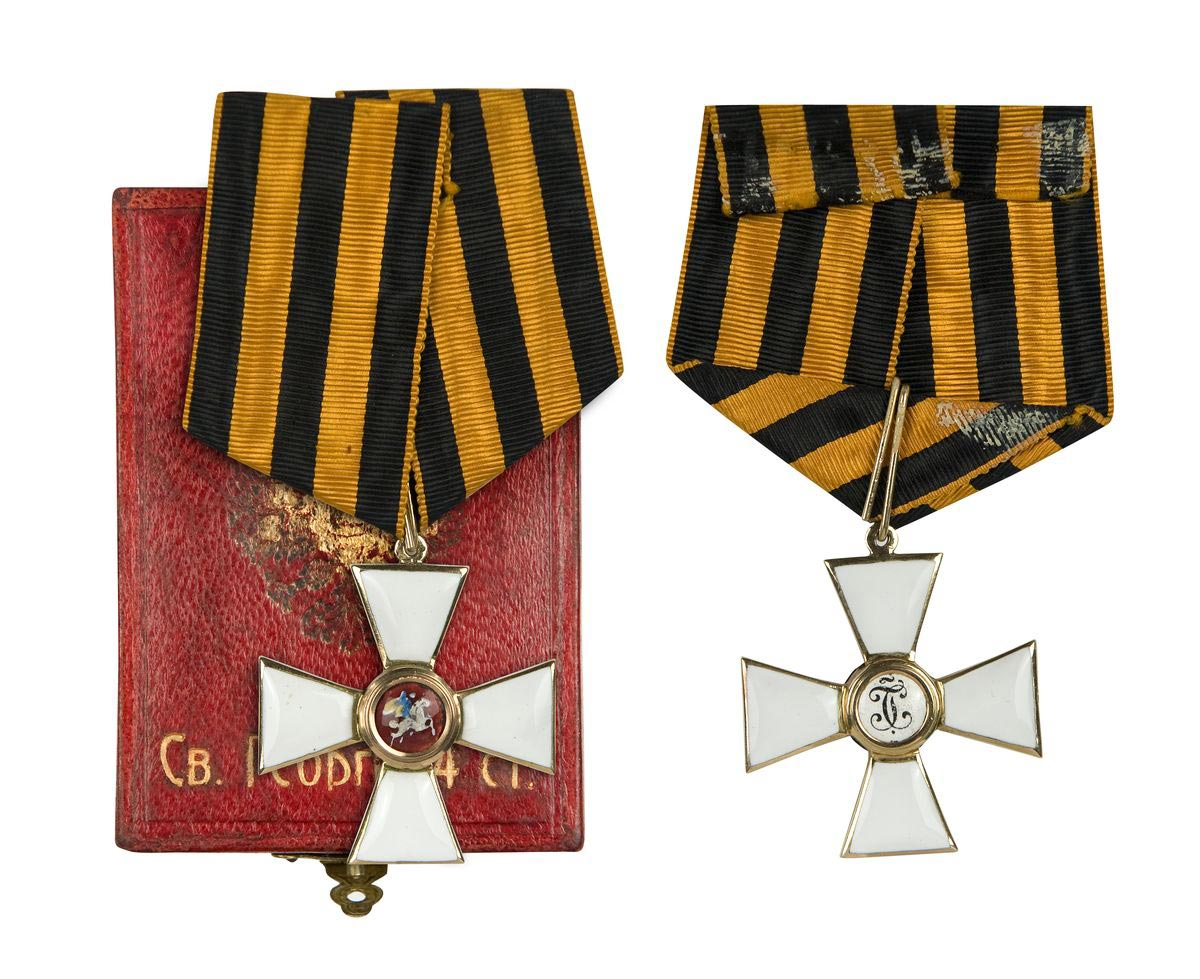 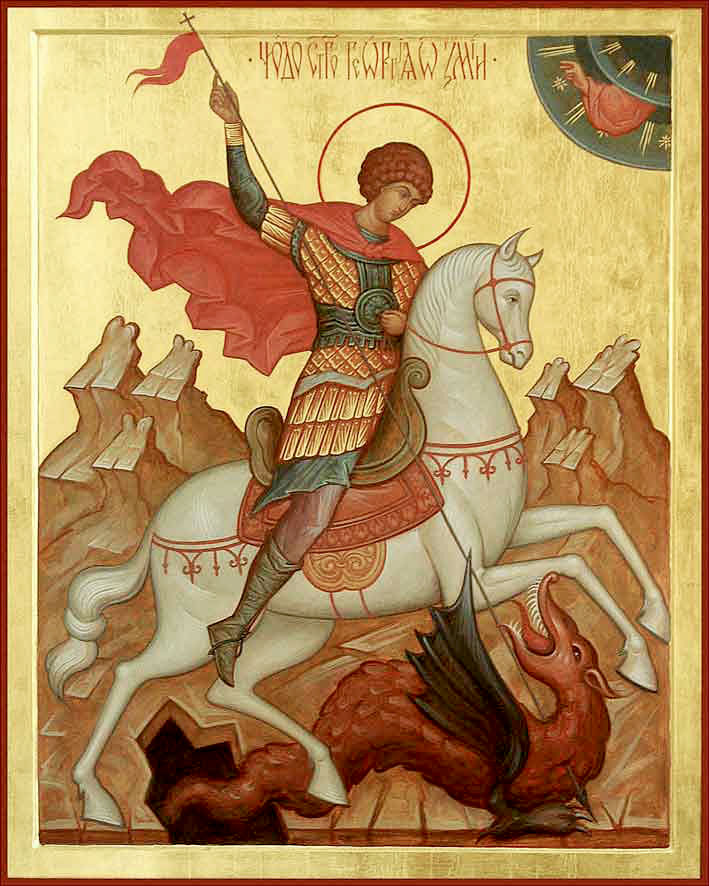 .
На иконах святой Георгий изображается сидящим на белом коне и поражающим копьем змея. Это изображение основано на предании и относится к посмертным чудесам святого великомученика Георгия.
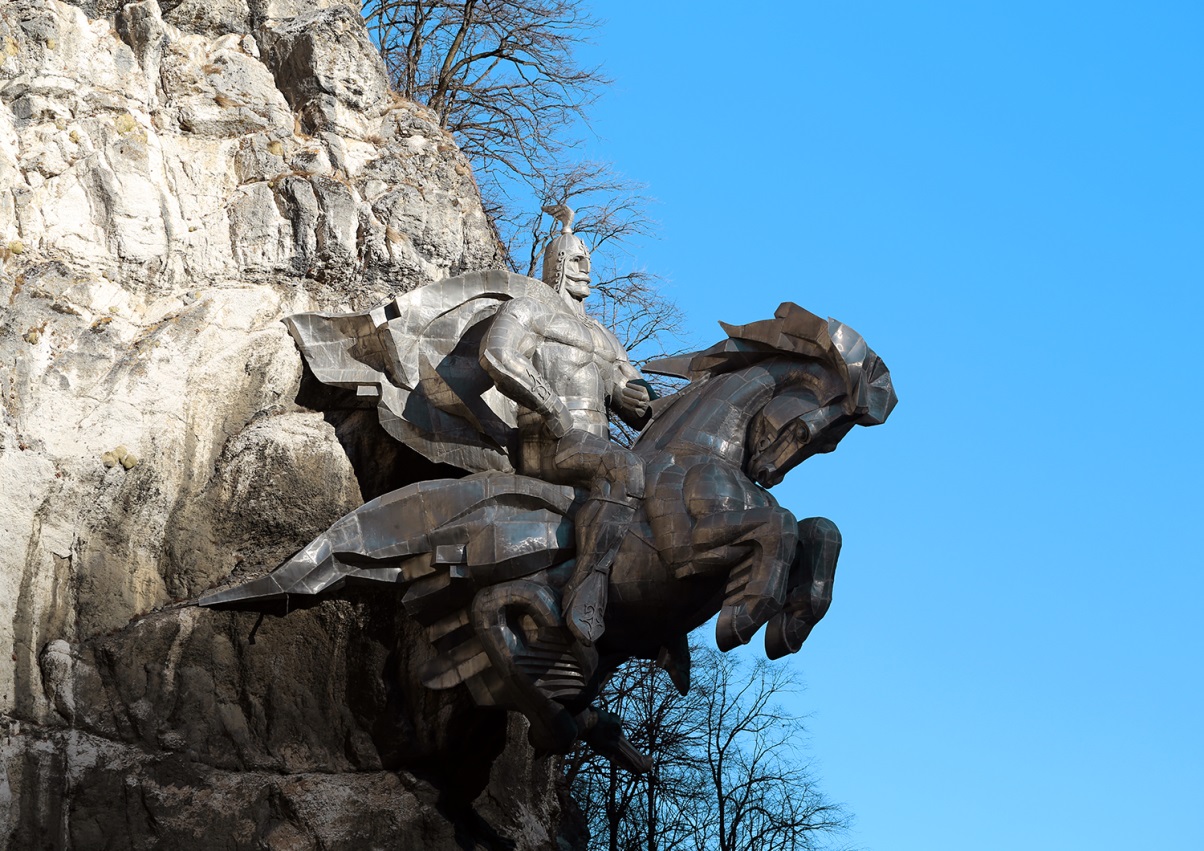 Святого Георгия Победоносца особенно чтят в республике Северной Осетии – Алания. Он  является покровителем мужчин, путников и воинов
Что означает черный и оранжевый цвет?

Цвета ленты— три черных полосы, и две оранжевые полосы  
означают «дым и пламя» и являются знаком личной доблести солдата на поле боя.
Но как бы то ни было, для нас – это цвета победы, цвета мужества и героизма, символ памяти и уважения к ветеранам
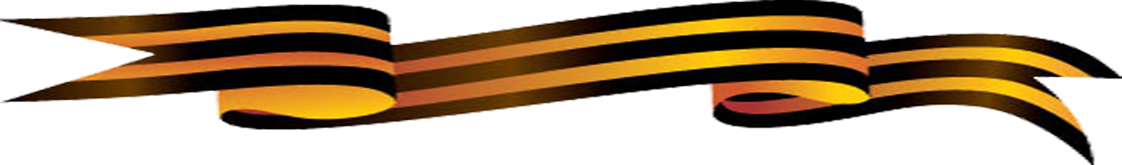 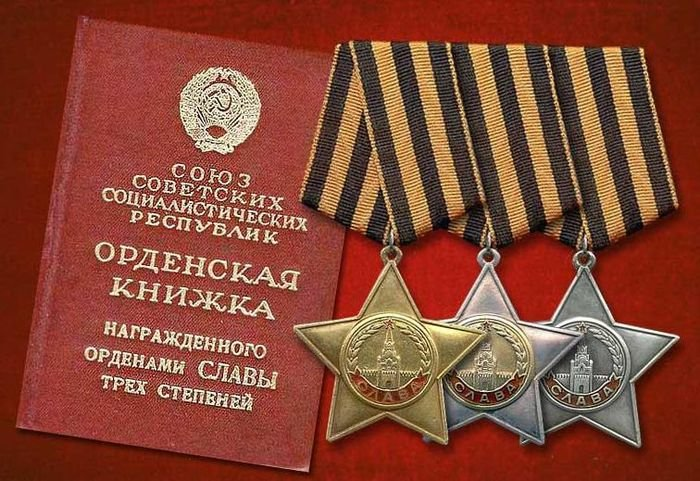 три ордена Славы
Полные кавалеры ордена Славы-уроженцы Осетии
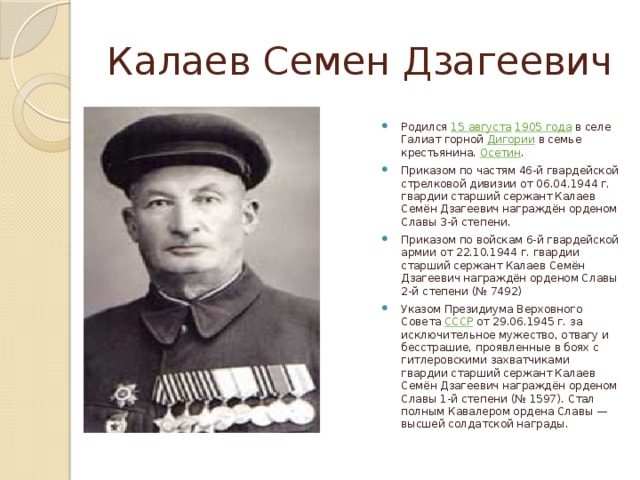 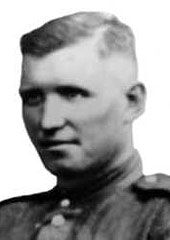 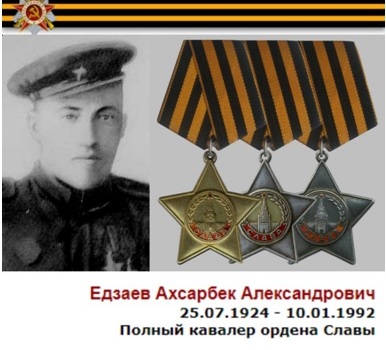 ГЛУЩЕНКО МИХАИЛ 
АНДРЕЕВИЧ
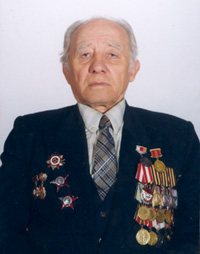 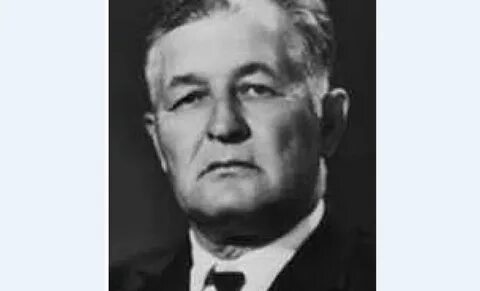 ТОГОЕВ НИКОЛАЙ 
БОРИСОВИЧ
КОНЯЕВ ВИКТОР 
МИХАЙЛОВИЧ
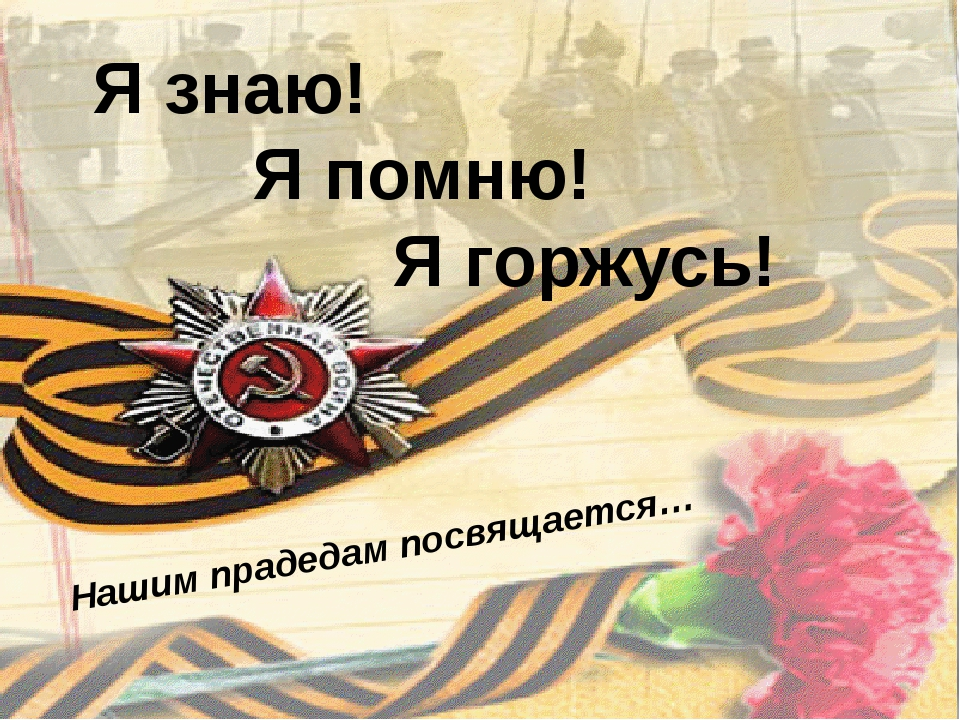 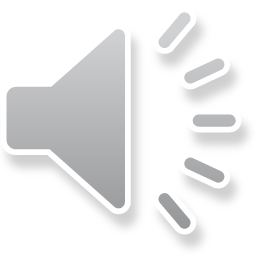